CHE 102 Spring 2021
Lecture 22a – Alcohols and Ethers
Overview/Topics
New Functional Groups
R-OH - Alcohol (-ol)
R-O-R – Ether (-oxy, SC)
R-SH - Thiols
Naming Rules
IMF and Physical Properties
Skills to Master
HW 22a
Draw Alcohols and Ethers
Name Alcohols and Ethers
IMF and Alcohols and Ethers
Read
Chapter 22.1-22.4 and 22.7 and 22.10-22.13
Alcohols
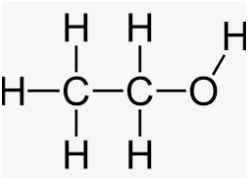 R-OH
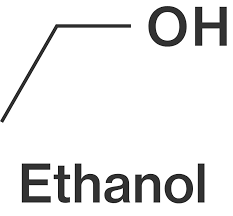 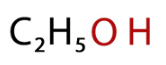 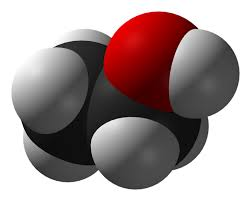 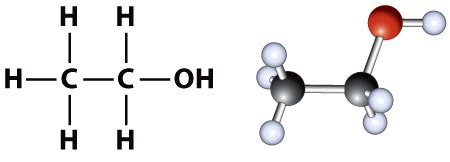 Bond Angle:
Can you:
ID/Name FG
Geometry (Shape and Angle)
Important Use
Shape:
4 Classifications of Alcohols
2°
1°
3°
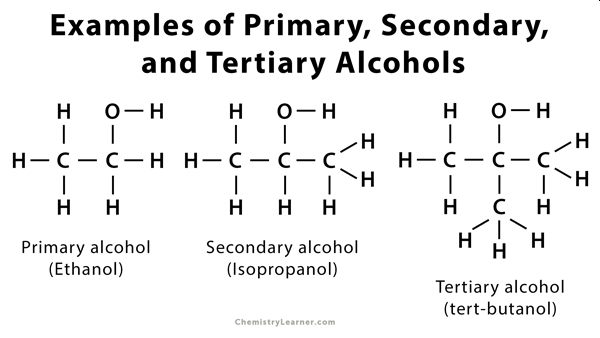 Important for Chemical Reactions (Tomorrow)
Can you:
ID/Label 1°, 2°, 3° alcohols
Intermolecular Forces
IMF = Hydrogen Bond (HB)
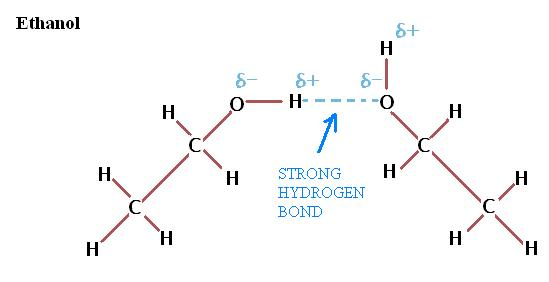 Can you:
Sketch HB between 2 alcohols
Sketch HB between alc and H2O
IMF’s – Boiling Points
Bp α Size
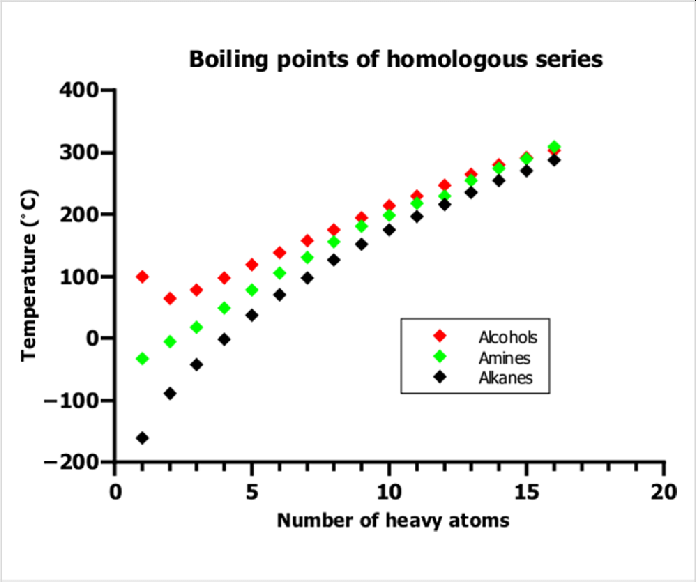 Can you:
Explain why BP is DP Size
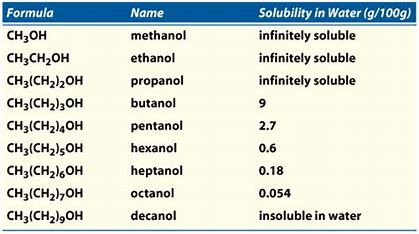 Solubility
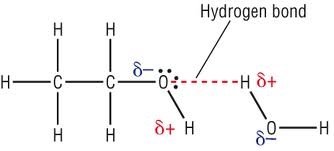 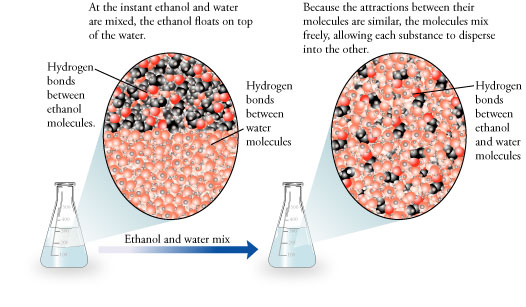 Can you:
Explain Solubility
Like Dissolved Like
Oil and Water don’t mix
Solubility – Size Matters
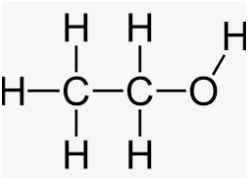 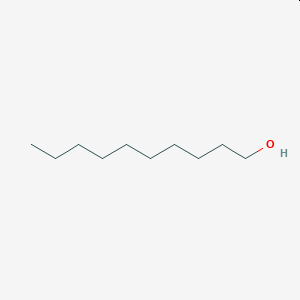 VS
Can you:
Explain why Solubility DP Size
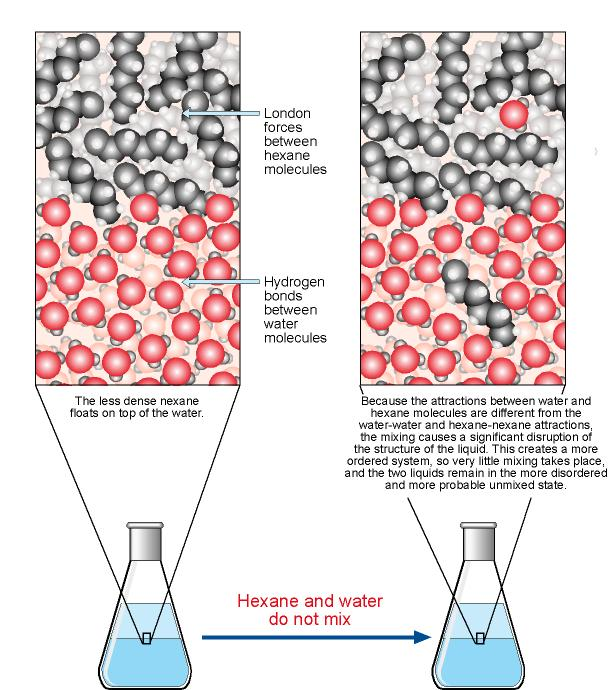 Old vs. New IUPAC
Naming Alcohols
-OH or HO-
Suffix = -ol
Longest Chain has FG
FG = lowest #
Examples:
OH
OH
HO
Future:  
OH = sidechain
“hydroxy”
Can you:
Name/Draw Molecules
Examples:
HO
HO
OH
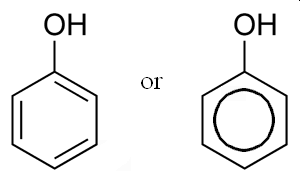 HO
Extra – not on exam, just be familiar with it
Ethers
R-O-R
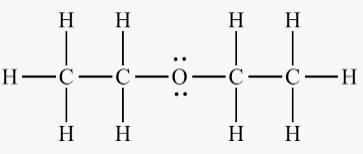 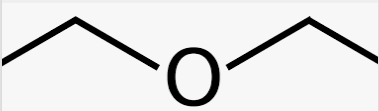 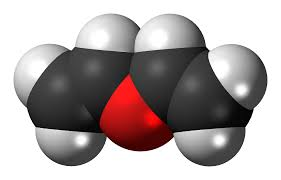 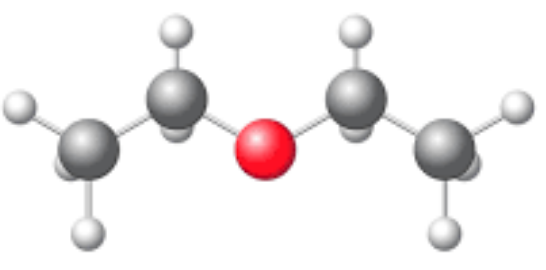 Bond Angle:
Shape:
Solubility – H2O
Ethers - IMF
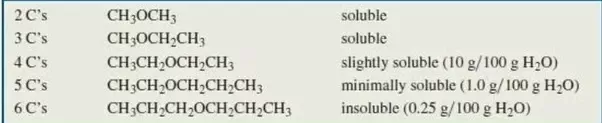 Weak DD
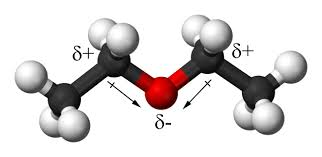 Boiling Points
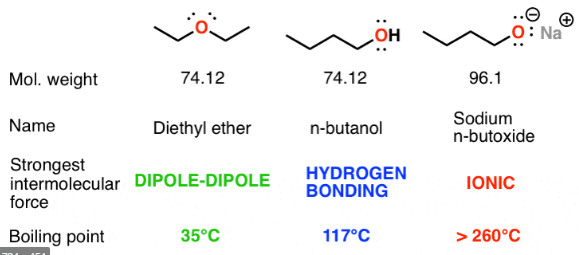 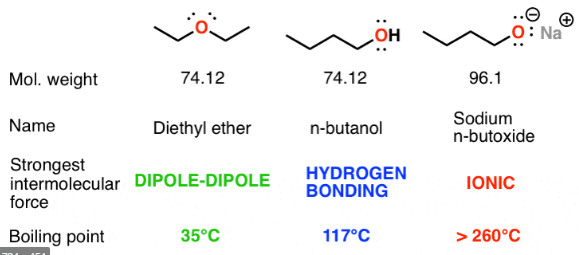 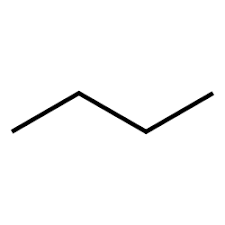 58.12 

Butane

LDF

0° C
IUPAC vs Common
Naming Ethers
Common Name:  SC SC “ether”
IUPAC: Named like SC – “oxy”
Examples:
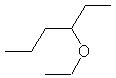 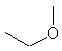 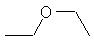 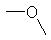 Can you:
Structure ↔ Name
Draw Molecules
Examples:
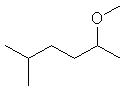 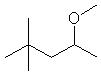 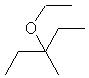 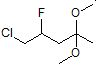 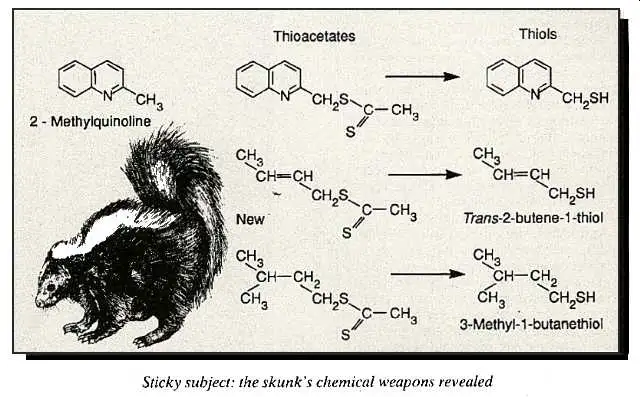 Thiols
Like alcohols except R-SH
Naming –thiol
DD
Form Disulfide Bonds (Protein Structure)
Stink! (skunks)
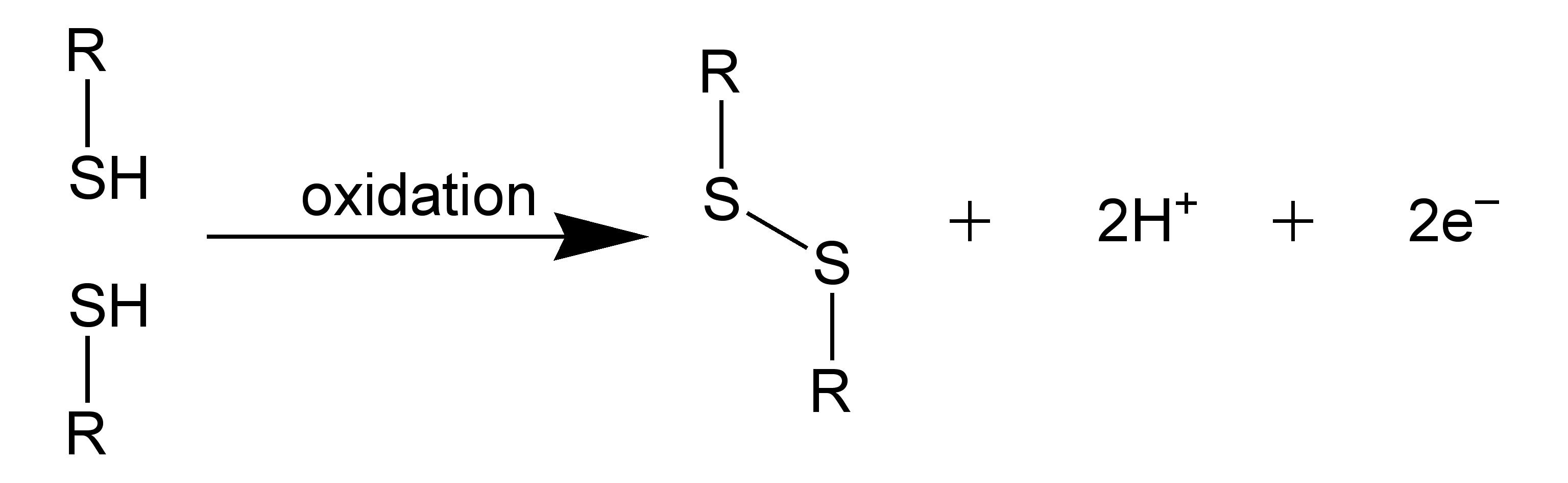 Lets Practice!:
Lets Practice!:
Important Alcohols
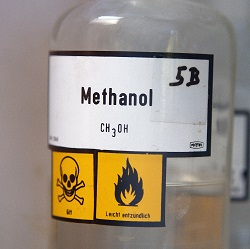 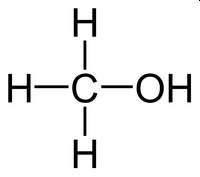 Methanol
Volatile, highly flammable and explosive vapors
5.1x109 kg/year produced
Starting product many other compounds
Solvent
Denaturing alcohol
Deadly (1 tsp = blindness, 2-3 Tbsp = death)
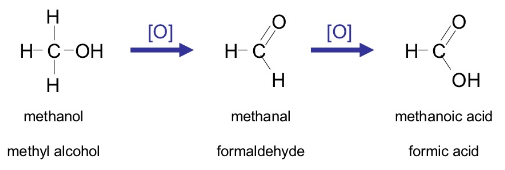 More tomorrow!
Ethanol
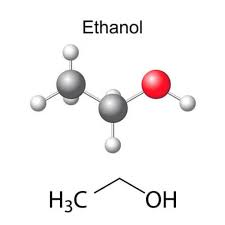 5.9x108 kg/year produced
Beer!
Starting product
Solvent
Fuel (Gasoline additive)
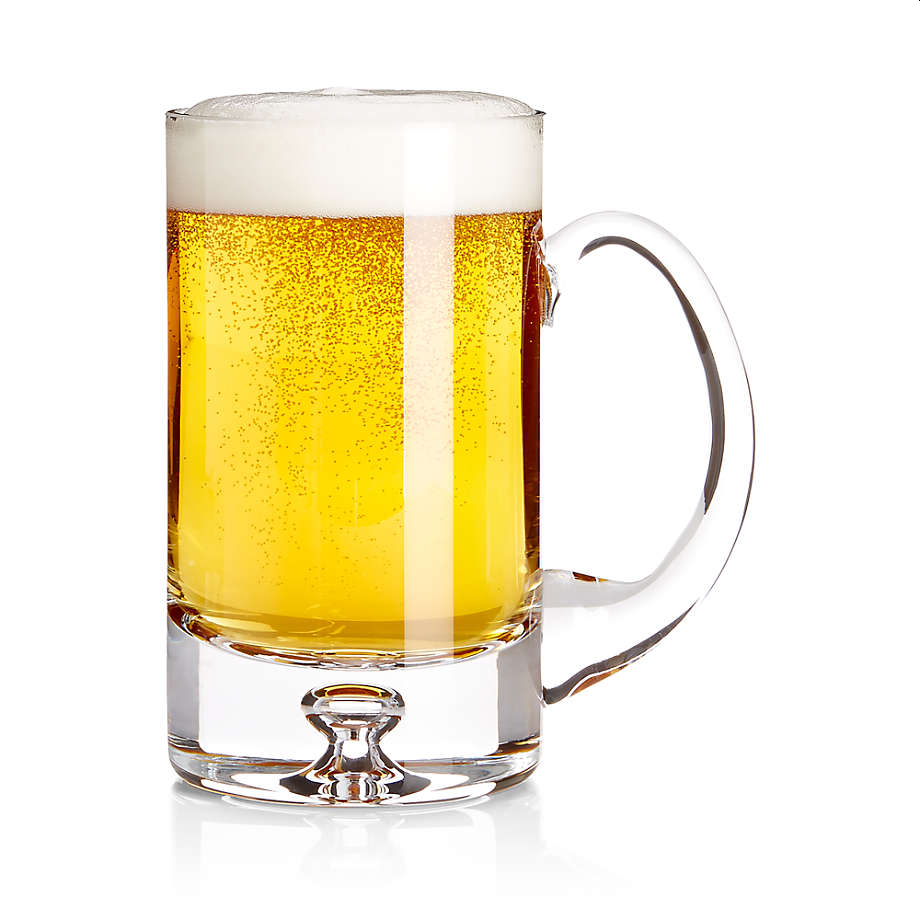 Breathalyzer
Greenish
Reddish-Orange
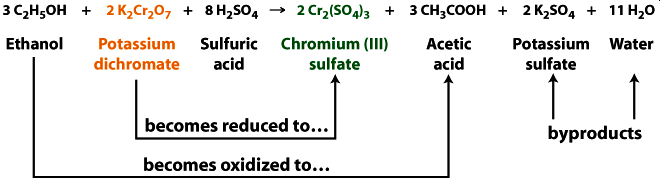 More tomorrow!
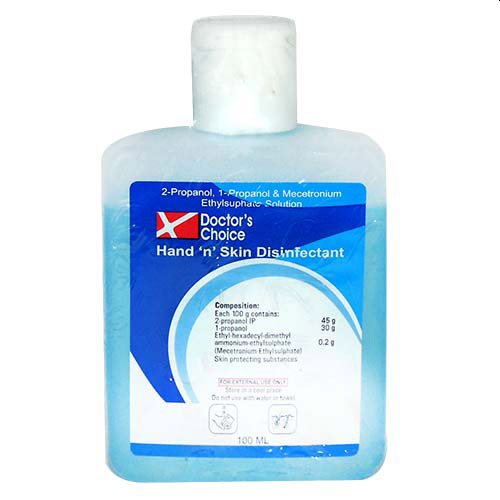 2-Propanol
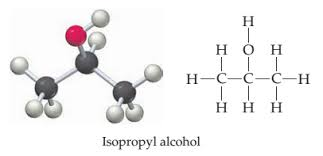 6.3x108 kg/year produced
Starting product (acetone)
Solvent
Disinfectant
Less toxic than methanol/ethanol
1,2-ethandiol
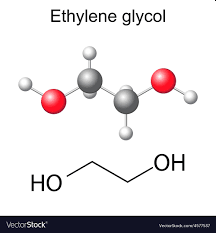 2.4x109 kg/year produced
Starting product (polyesters, dacron, mylar)
Solvent
Anti-freeze
Extremely toxic when ingested
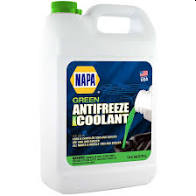 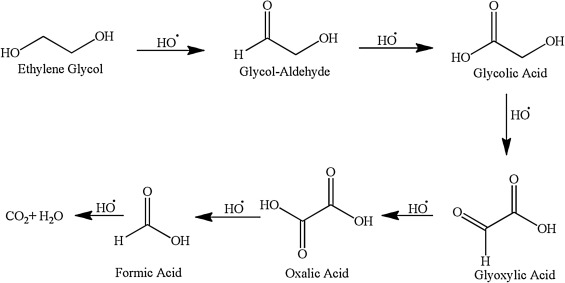 More tomorrow!
1,2,3-propanetriol
Starting product (polymers, explosives)
Solvent - cosmetics
Sweetener
Biochemistry
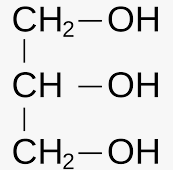 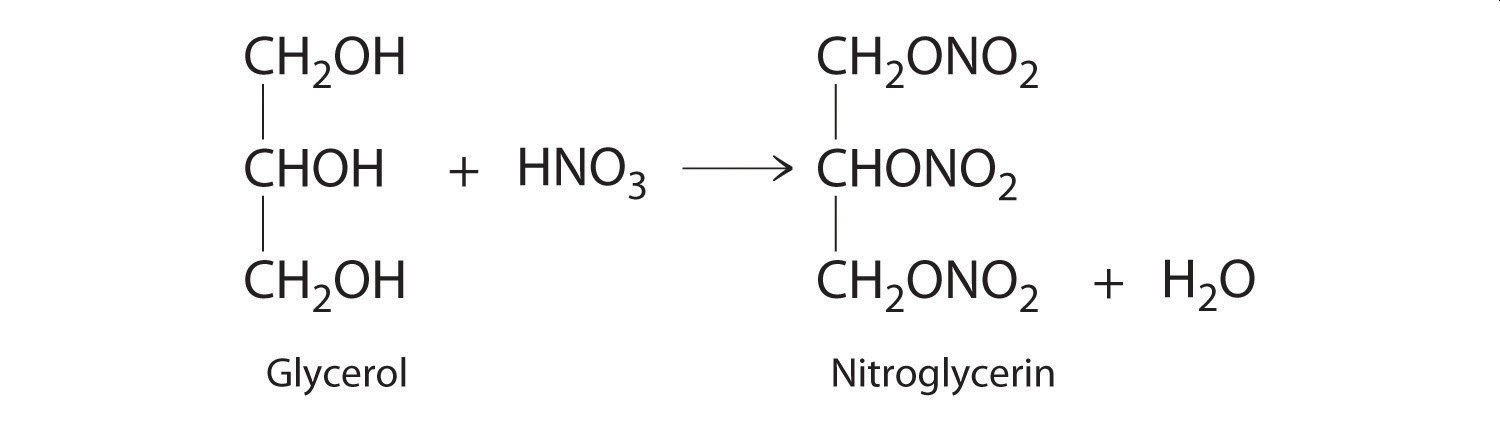 Glycerol
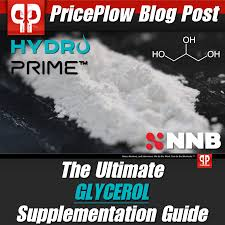 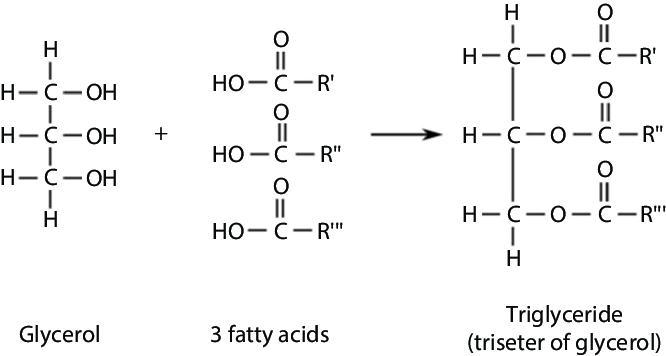 More in Chapter 28 - Lipids
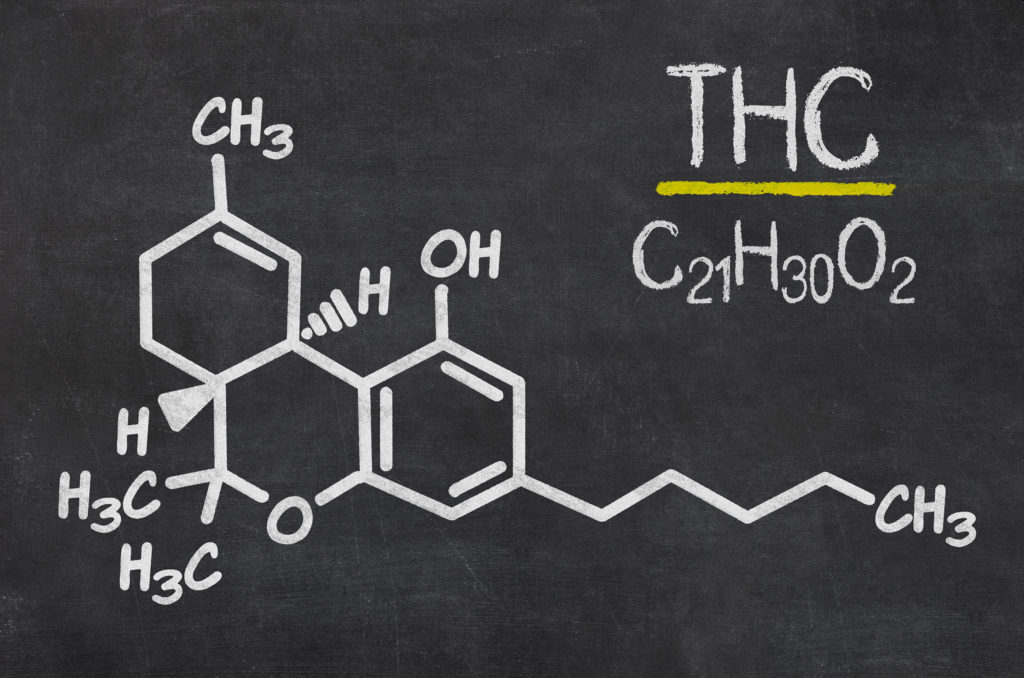 Phenols
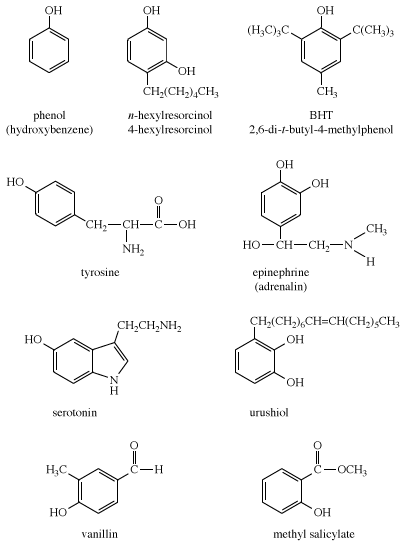 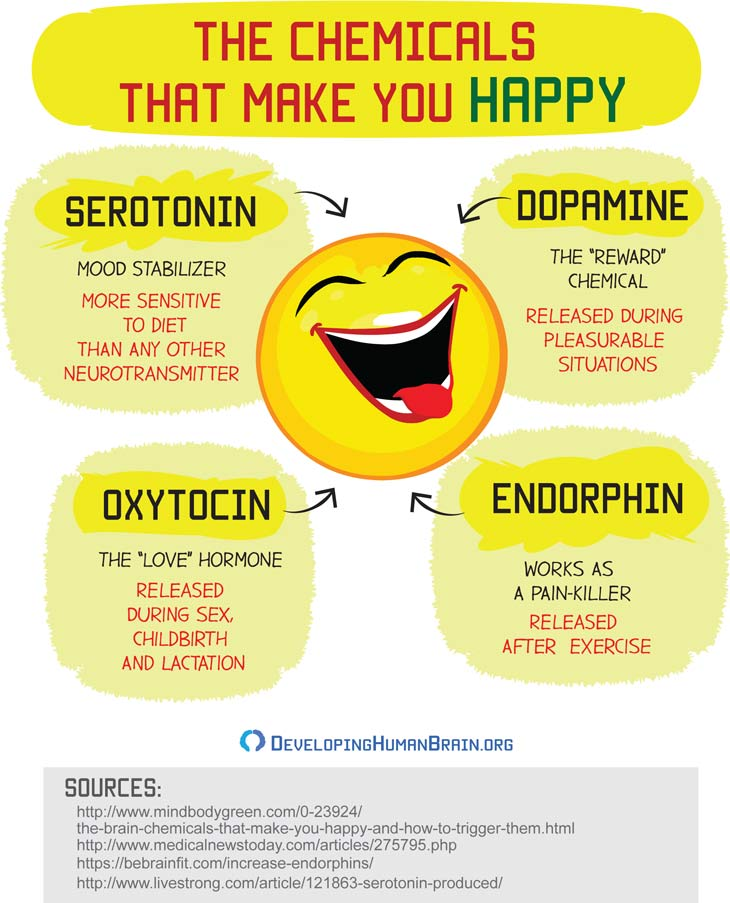 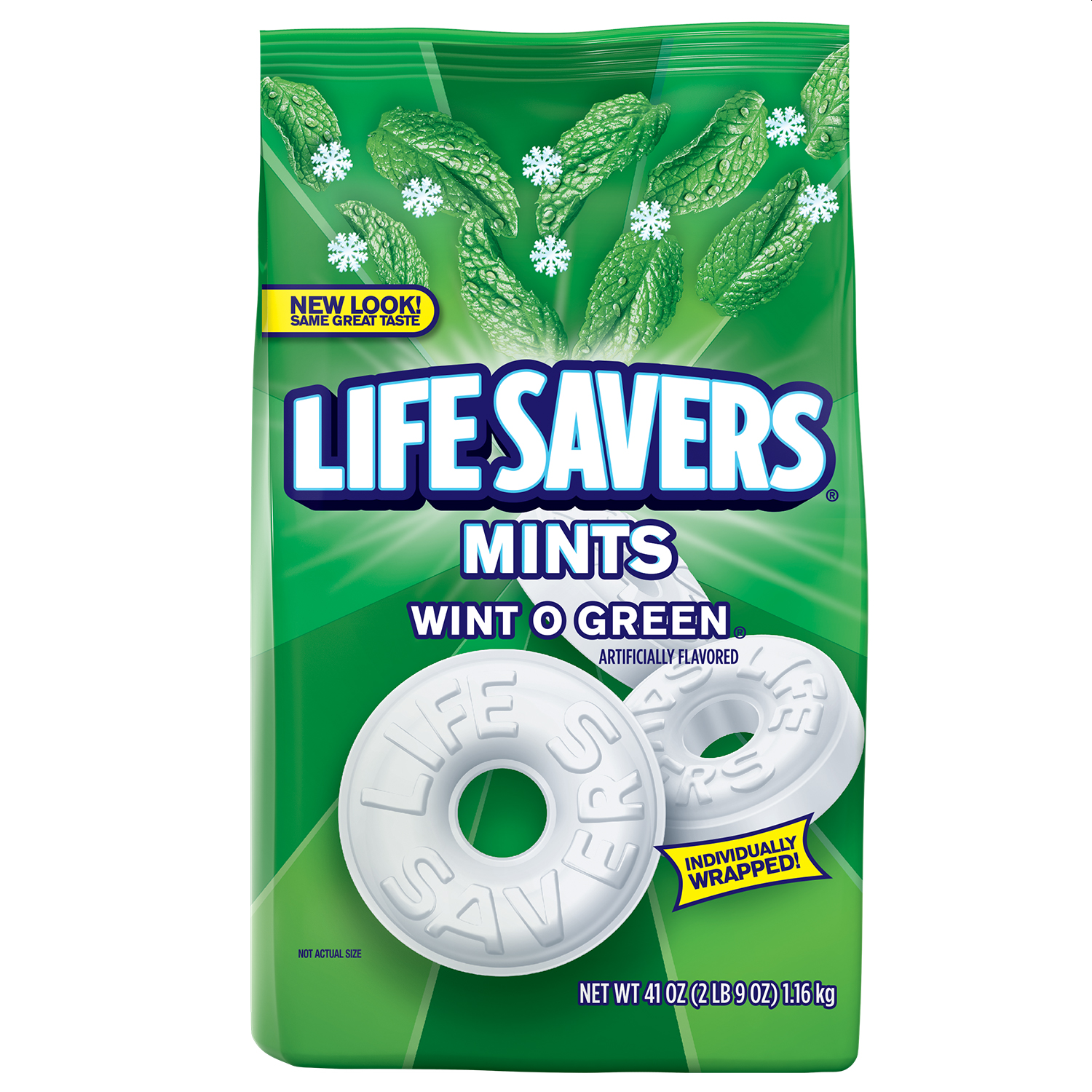 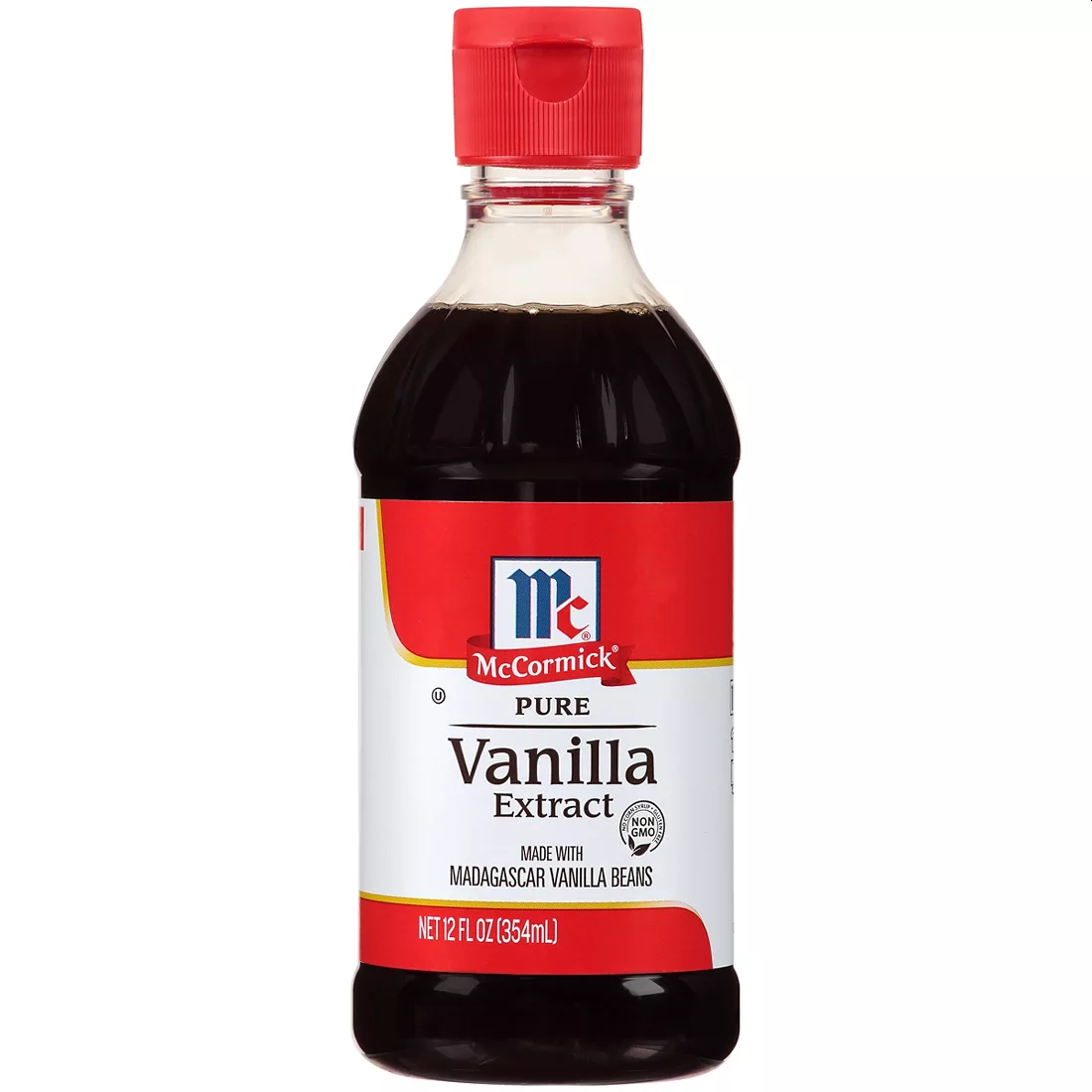 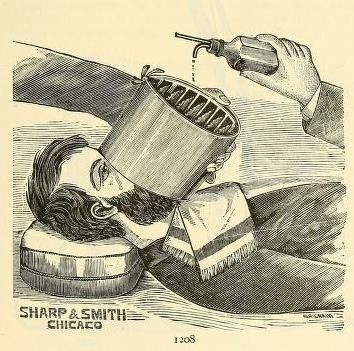 Important Ethers
Anesthesia, Laxative
Explosive
Solvent
 nonpolar enough for alkanes
Polar enough for alcohols/water
Non-reactive
Plastics – PEG (Polyethylene Glycol)
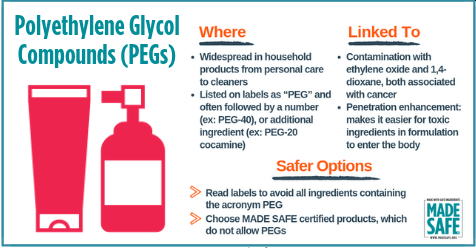 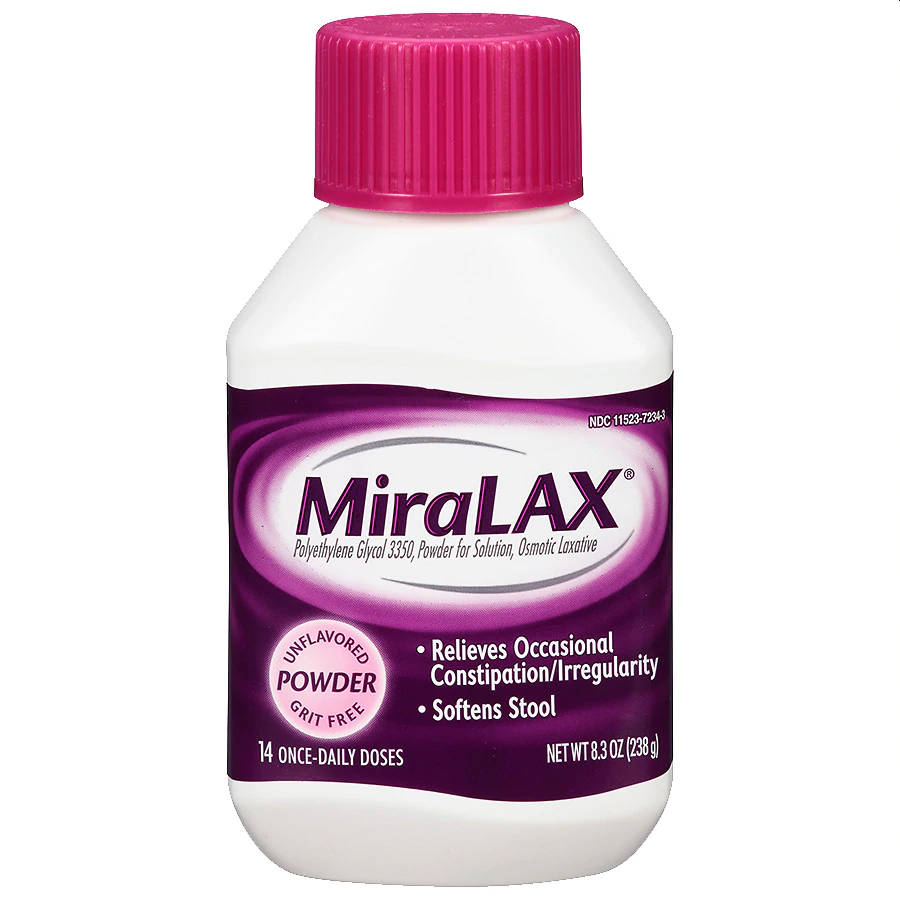